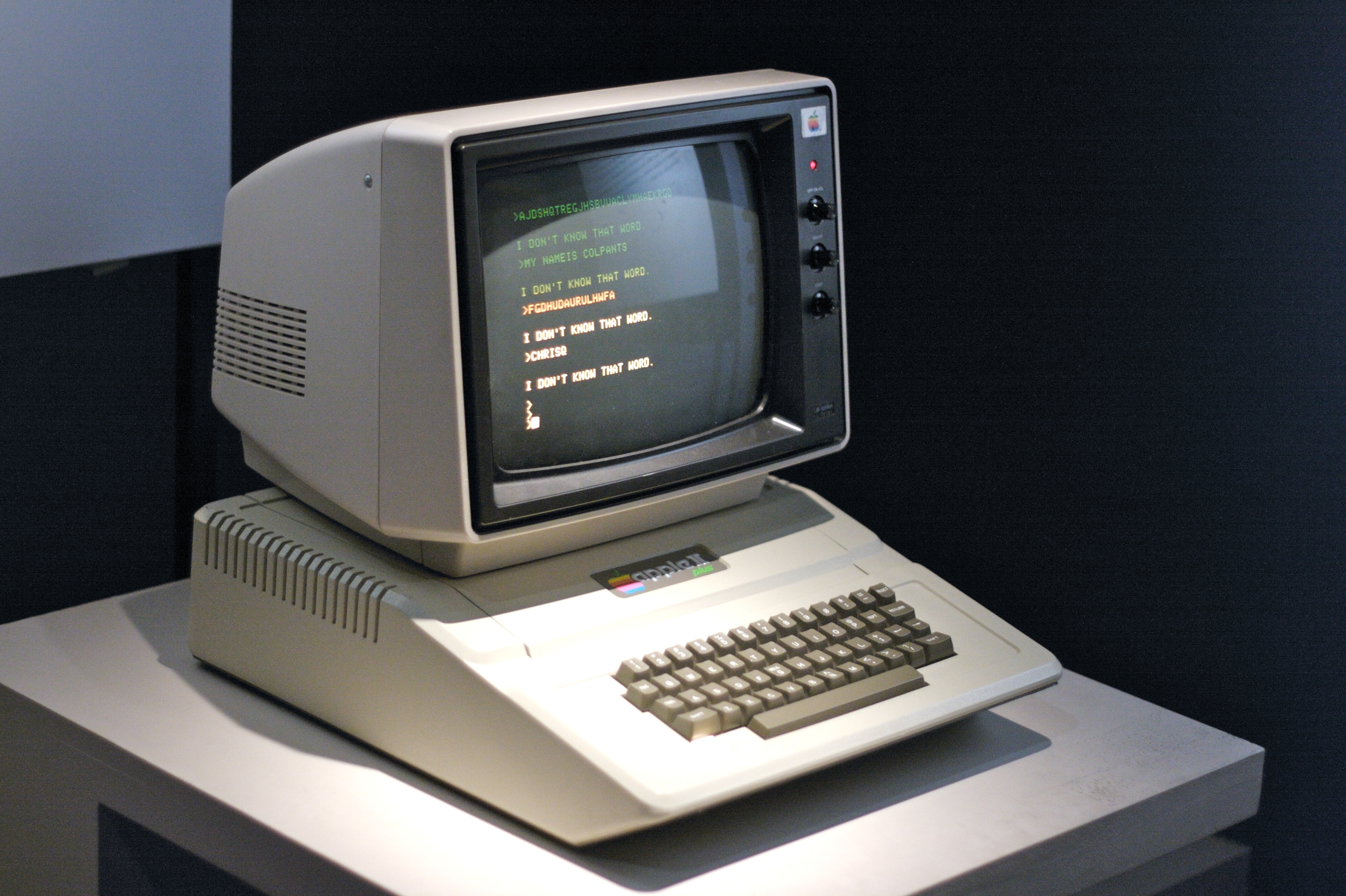 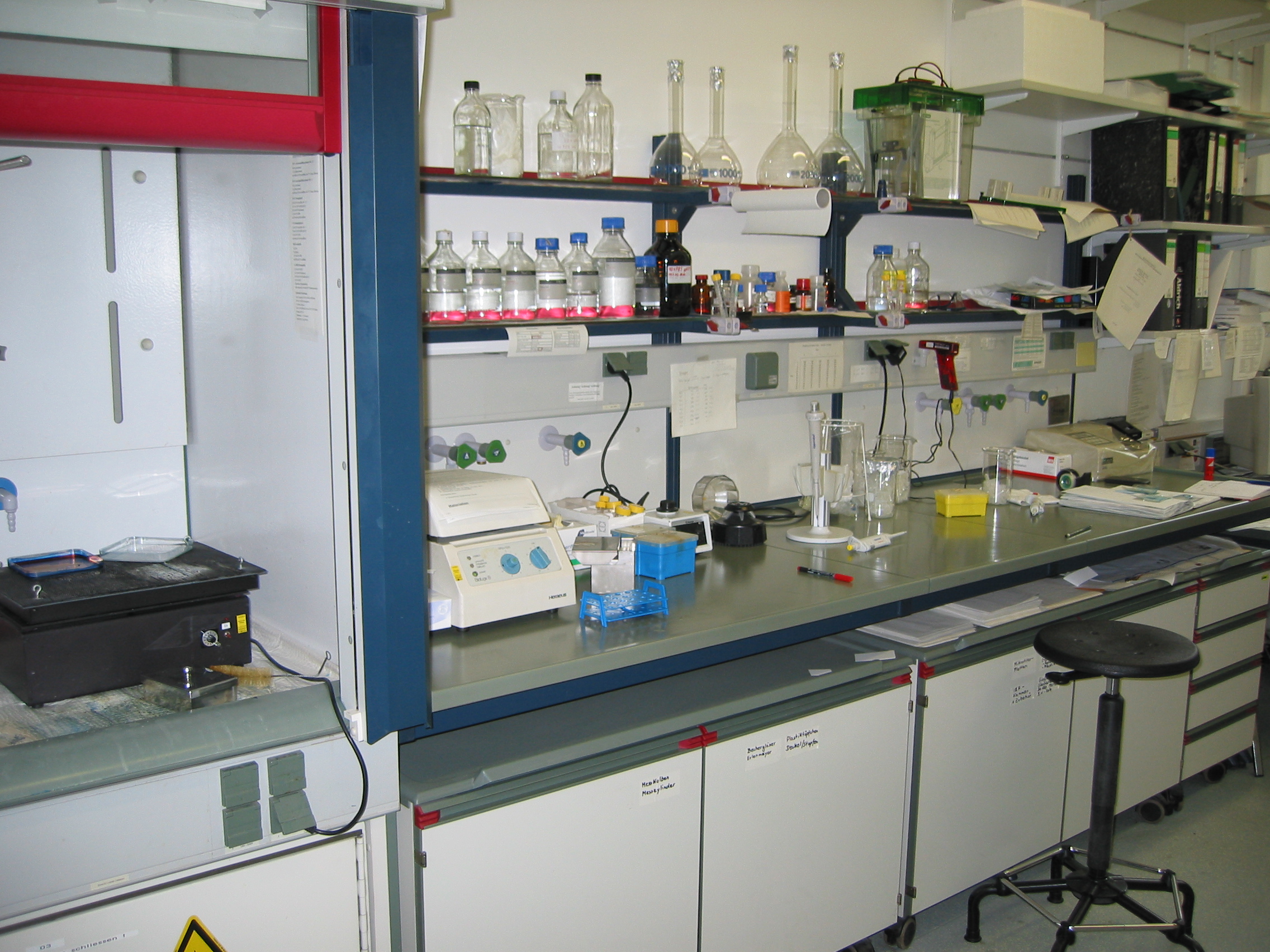 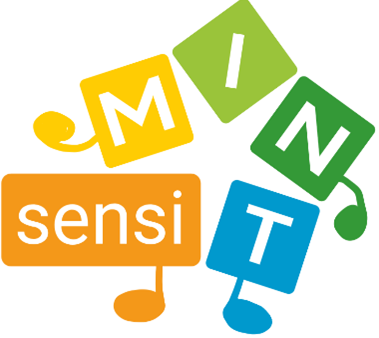 Was ist eigentlich eine Reaktion?
©Appla II Plus Marcin Wichary, CC BY 2.0 <https://creativecommons.org/licenses
/by/2.0>, via Wikimedia Commons
©Lab bench Magnus Manske, CC BY 1.0 <https://creativecommons.org/licenses/by/1.0>, via Wikimedia Commons
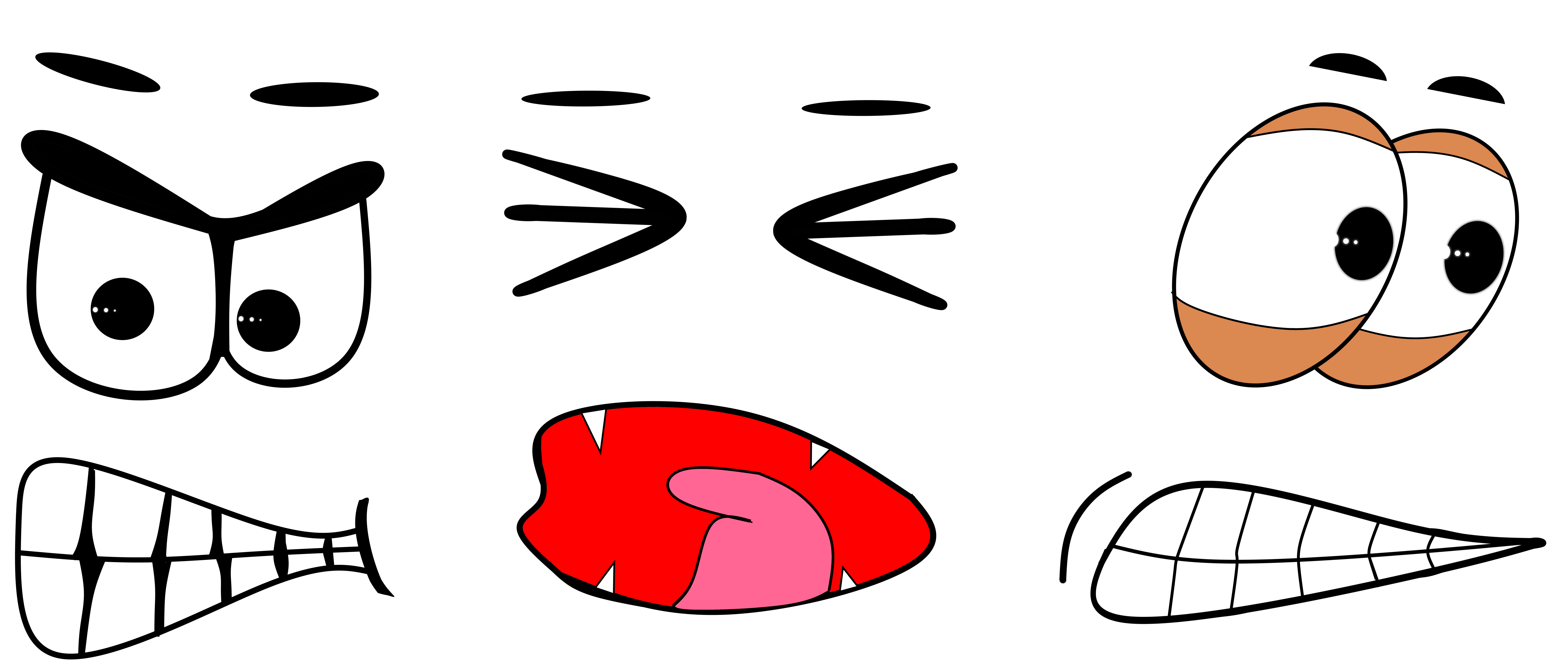 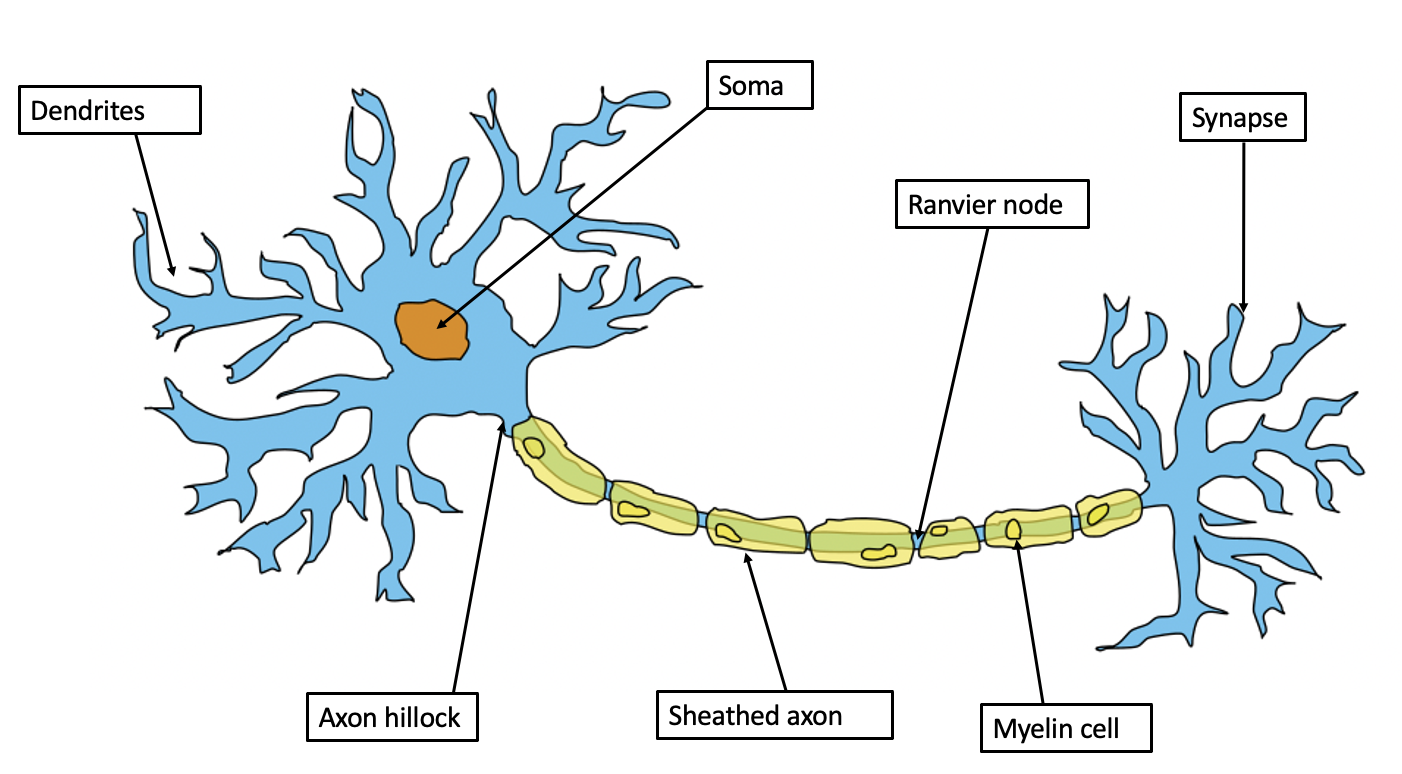 Re-aktion
©ConmonGt, CC0, via Wikimedia Commons
©BrunelloN, CC BY-SA 4.0 <https://creativecommons.org/l
icenses/by-sa/4.0>, via Wikimedia Commons
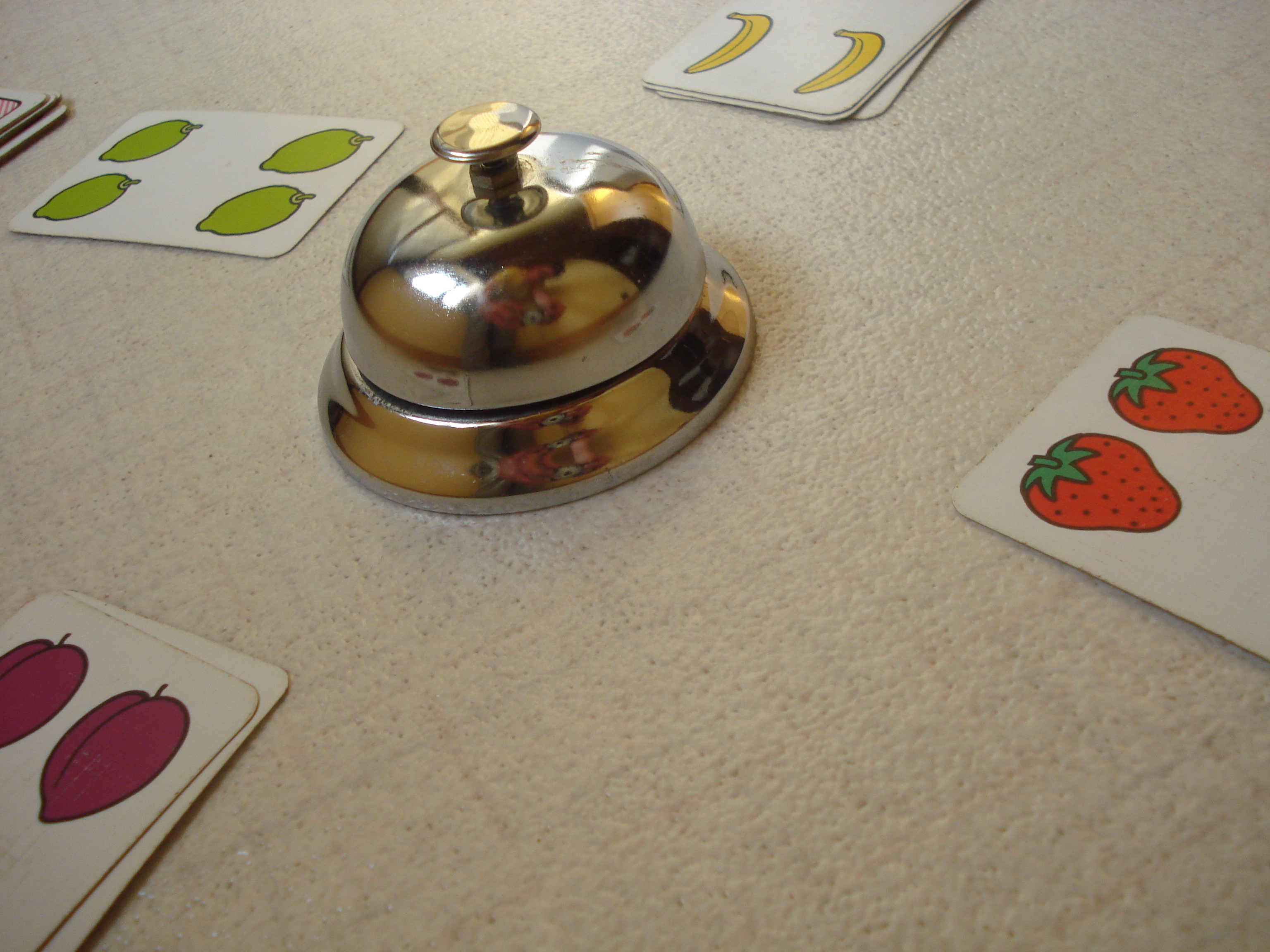 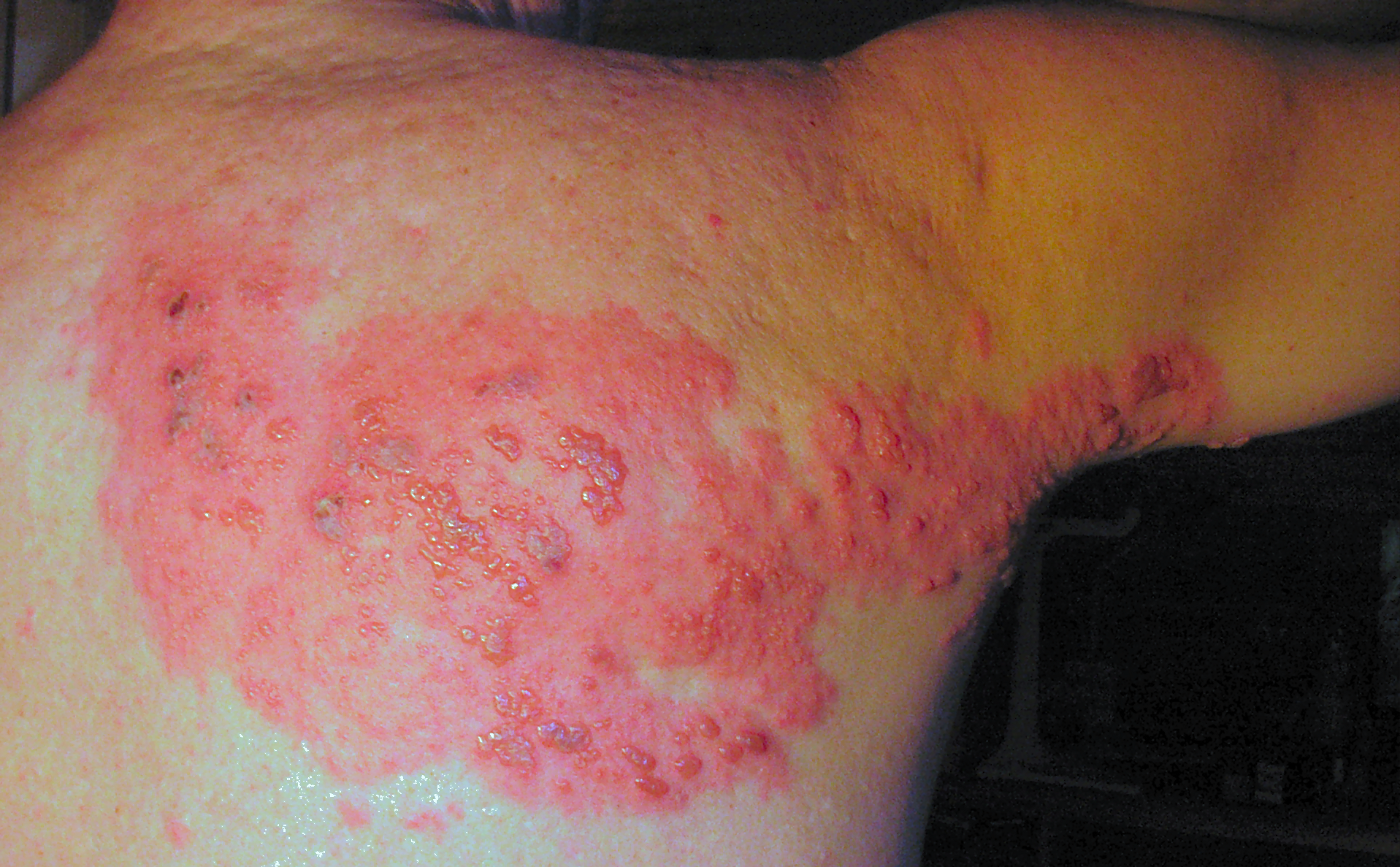 ©Halli Galli 2.jpg Druyts.t, CC BY-SA 3.0 <https://creativecommons.org/l
icenses/by-sa/3.0>, via Wikimedia Commons
Die Lineal-Challenge
©Herpes Zoster Back, Fisle, CC BY-SA 3.0 <https://creativecommons.org/licenses/
by-sa/3.0>, via Wikimedia Commons
Reiz, Reizaufnahme, Reizverarbeitung, Reaktion
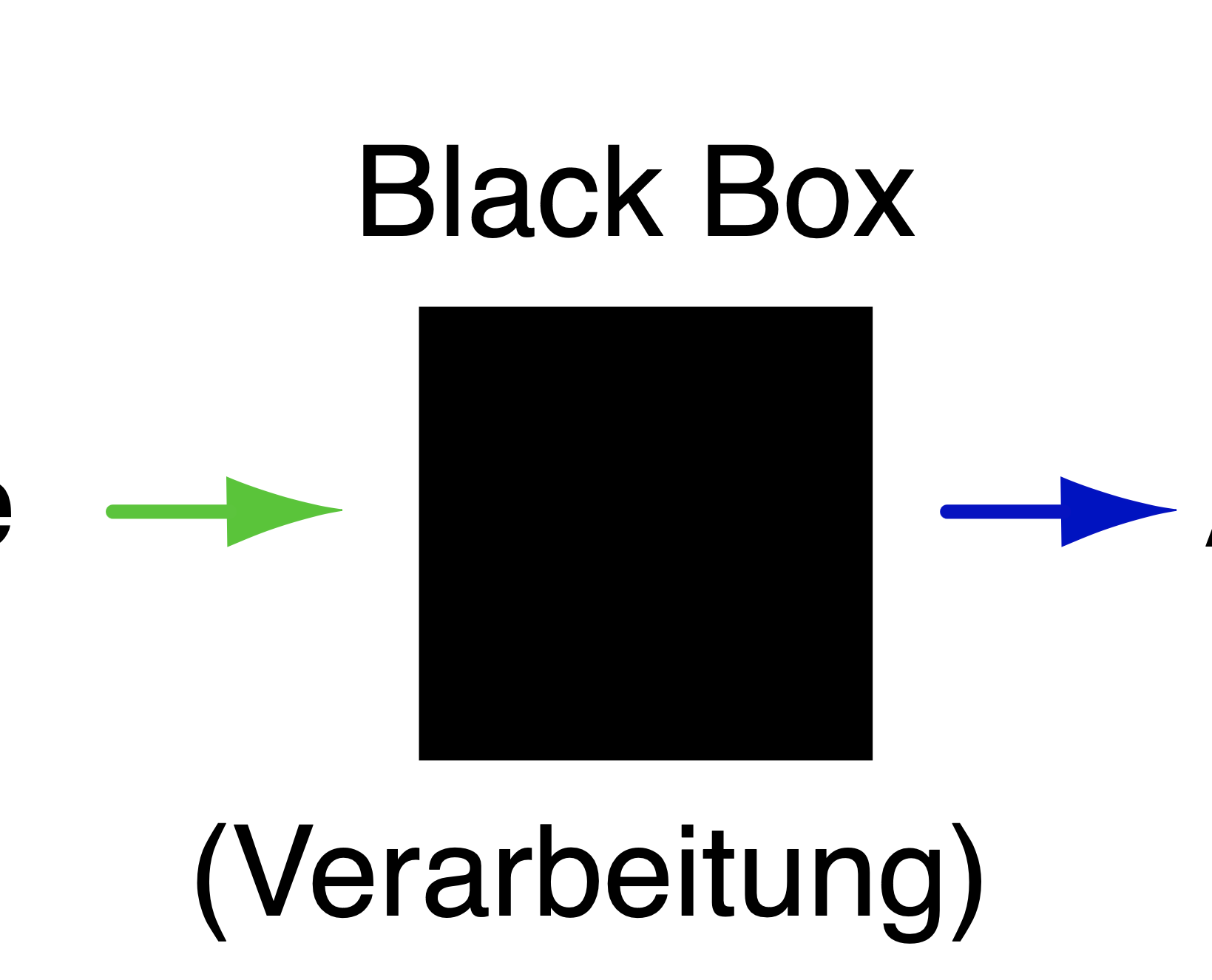 Einführung in das Thema Nervensystem
Fang!!
30-cm-Marke
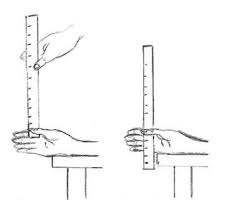 Lineal-Challenge

Ihr arbeitet in Zweiergruppen. Führt pro Gruppe folgenden Versuch mit einem 30-cm Lineal durch. Wichtig dabei ist: 
der Unterarm der Versuchsperson (Person A) liegt auf einer Tischkante 
die Hand ragt über die Tischkante hinaus und ist geöffnet 
Die Unterkante des Lineals ist auf Höhe der Hand (siehe Abbildung).
Reaktion
0-cm-Marke
Abbildung 1
©Thirunavukkarasye-Raveendran, CC BY-SA 4.0 <https://
creativecommons.org/
licenses/by-sa/4.0>, v
ia Wikimedia Commons
Aufgaben

Führt das Experiment zu zweit durch: Person B lässt das Lineal unangekündigt fallen, Person A versucht, das Lineal so schnell wie möglich zu fangen. 
Lest dann ab, bei welcher cm-Markierung die Oberkante der Hand von Person A liegt. 
Führt das Experiment dreimal hintereinander durch und notiert die Werte in einer Tabelle.
Diskutiert mit eurem*r Partner*in und findet mögliche Erklärungen für die unterschiedlichen Ergebnisse.
Überlegt gemeinsam, was im Körper abläuft, wenn das Lineal gefangen wird; formuliert mündlich Erklärungsvorschläge (Plenum).
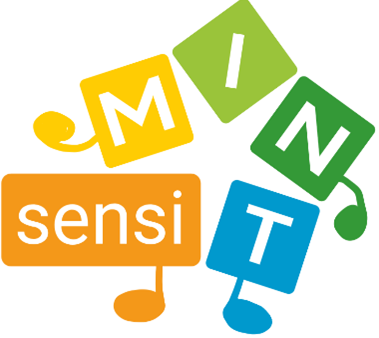 Und was passiert dabei in unserem Körper?
Einführung in das Thema Nervensystem
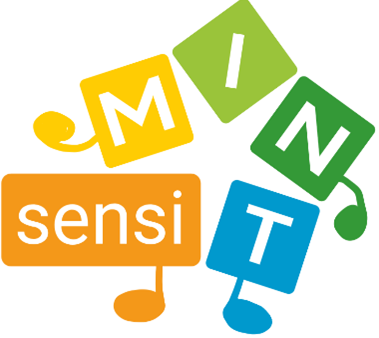 Und was passiert dabei in unserem Körper?
Aufgaben


6) PA: Benennt die Körperstrukturen, die direkt an der Reaktion beteiligt sind. Verwendet die vorgegeben Fachwörter und tragt diese in die Kästchen ein. Beschriftet die Prozesspfeile mit Verben.
7) EA: Schreibe einen zusammenhängenden Text des ablaufenden Prozesses. Formuliere die Sätze in der Passivform. Verwende das vorgegebene Diagramm
8) Plenum: Stellt eure Texte im Plenum vor.
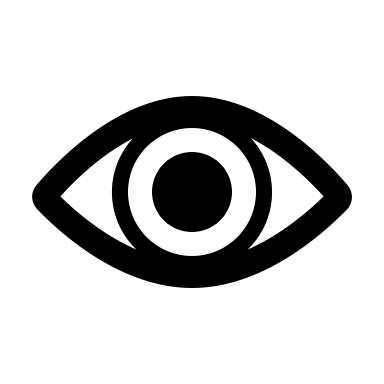 Information aufnehmen
motorischer Nerv
Information weiterleiten
Information verarbeiten
bewirken
Muskelfaser
sich zusammenziehen/
kontrahieren
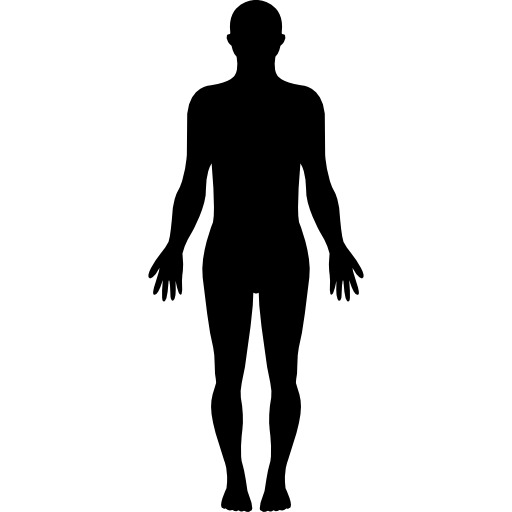 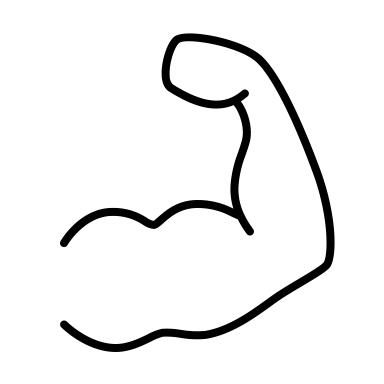 Auge
Körper des Menschen
Gehirn
Sehnerv
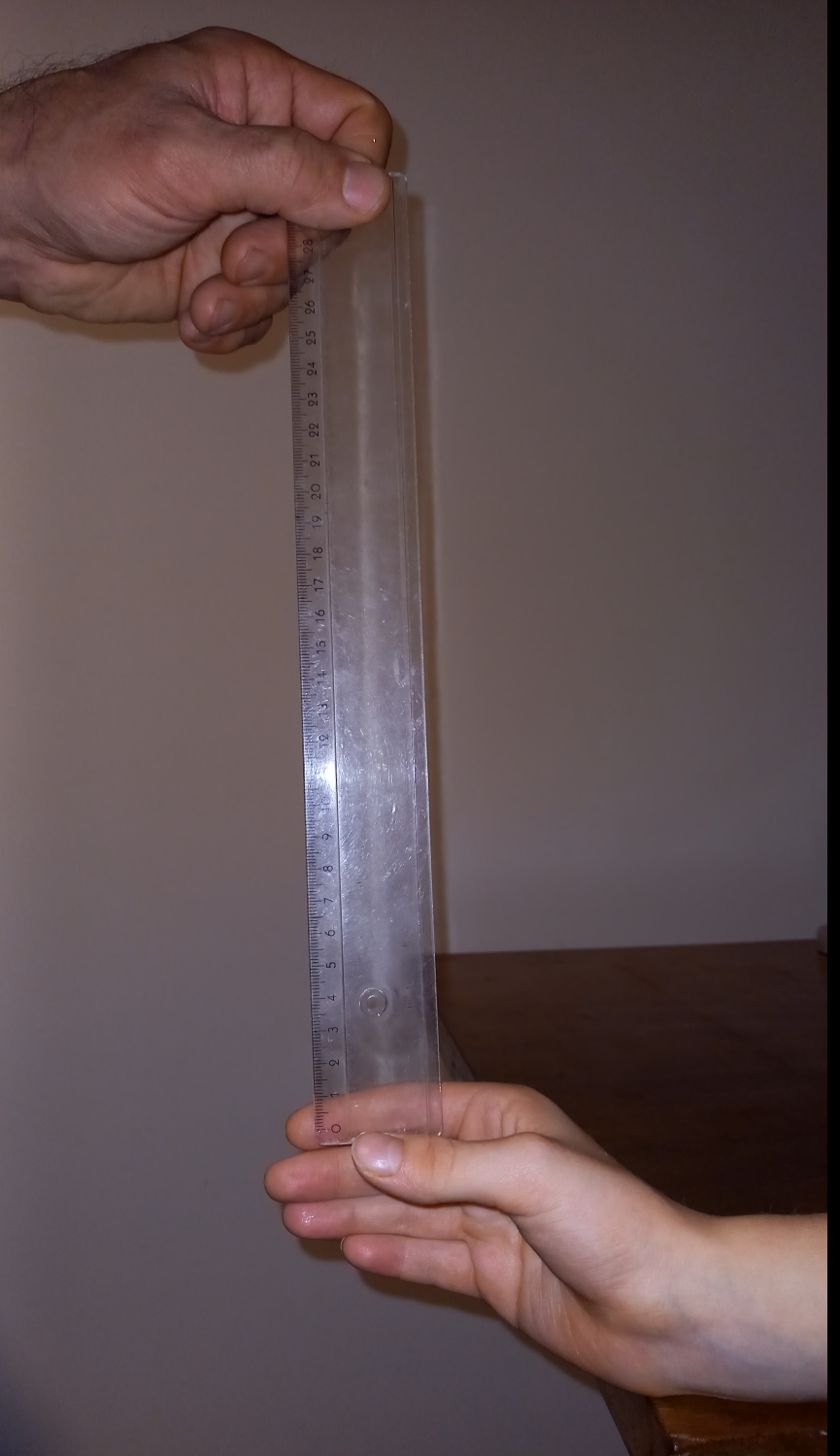 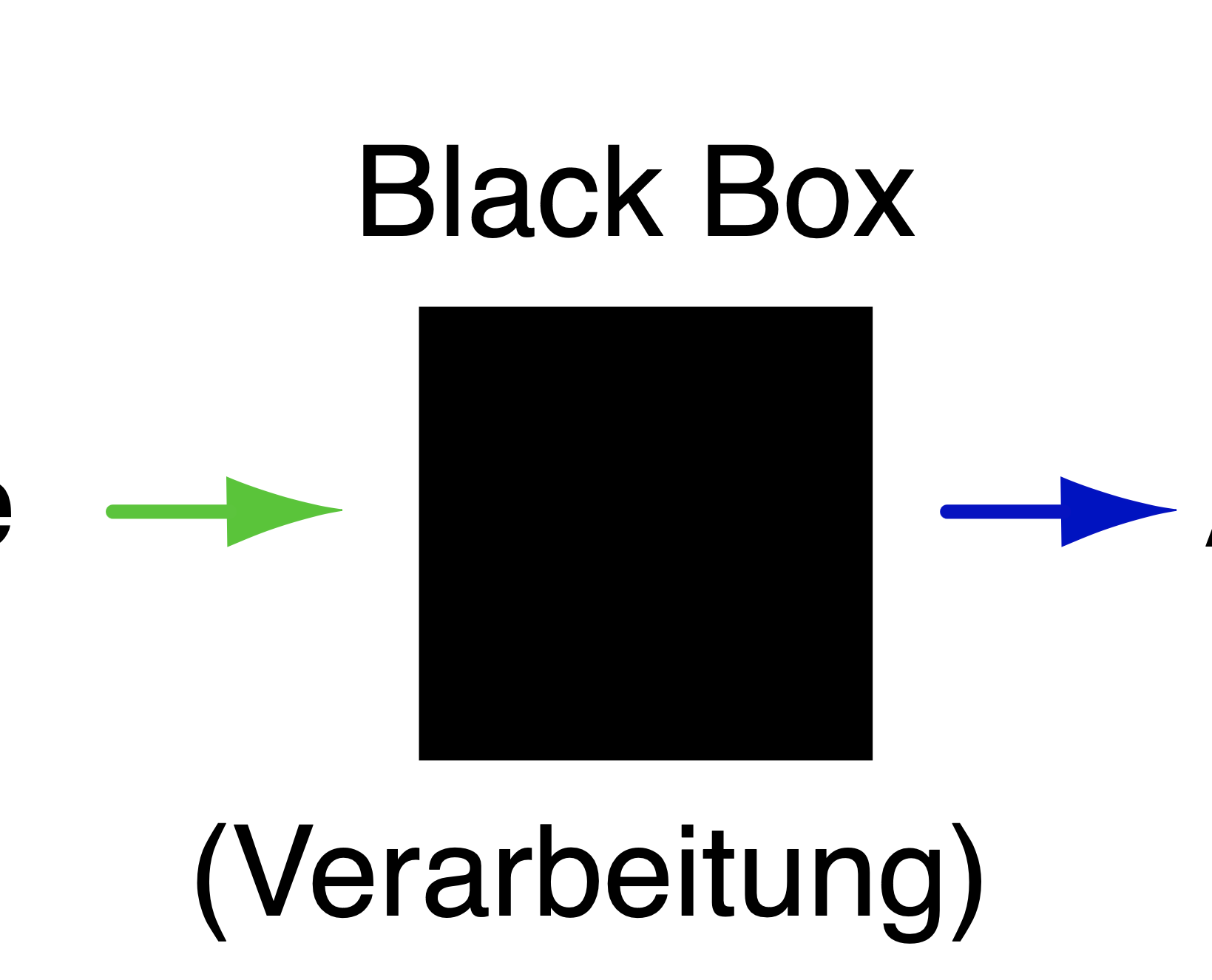 Einführung in das Thema Nervensystem (Lösung)
30-cm-Marke
Lineal-Challenge

Ihr arbeitet in Zweiergruppen. Führt pro Gruppe folgenden Versuch mit einem 30-cm Lineal durch. Wichtig dabei ist: 
der Unterarm der Versuchsperson (Person A) liegt auf einer Tischkante 
die Hand ragt über die Tischkante hinaus und ist geöffnet 
Die Unterkante des Lineals ist auf Höhe der Hand (siehe Abbildung).
Fang!!
Reaktion
0-cm-Marke
Aufgaben

Führt das Experiment zu zweit durch: Person B lässt das Lineal unangekündigt fallen, Person A versucht, das Lineal so schnell wie möglich zu fangen. 
Lest dann ab, bei welcher cm-Markierung die Oberkante der Hand von Person A liegt. 
Führt das Experiment dreimal hintereinander durch und notiert die Werte in einer Tabelle.
Diskutiert mit eurem*r Partner*in und findet mögliche Erklärungen für die unterschiedlichen Ergebnisse. (Mögliche Lösungen: Lerneffekt, unterschiedliche Genetik, unterschiedliches Training)
Überlegt gemeinsam, was im Körper abläuft, wenn das Lineal gefangen wird; formuliert mündlich Erklärungsvorschläge (Plenum).

6) Benennt die Körperstrukturen, die direkt an der Reaktion beteiligt sind. Tragt diese in die Kästchen ein. Beschriftet die Prozesspfeile mit Verben.
7) Schreibe einen zusammenhängenden Text des ablaufenden Prozesses. Formuliere die Sätze in der Passivform. Verwendet das vorgegebene Diagramm
8) Stellt eure Texte im Plenum dar.
Abbildung 1
Abbildung 2
Auge
©Thirunavukkarasye-Raveendran, CC BY-SA 4.0 <https://
creativecommons.org/
licenses/by-sa/4.0>, v
ia Wikimedia Commons
Information aufnehmen
Sehnerv
Information weiterleiten
Gehirn
Information verarbeiten
Motorischer Nerv
Muskelfaser
bewirken
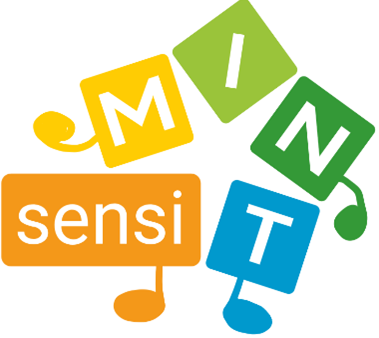 Und was passiert dabei in unserem Körper?
sich zusammenziehen/ kontrahieren